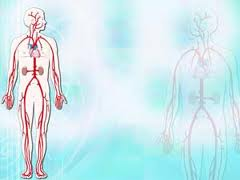 Circulation + Blood Pressure
2 Major Types of Circulation:

Cardiopulmonary – blood from the heart         lungs         heart

2. Systemic – blood from the 
Heart         tissues & cells         heart.
 		3 specialized types of Systemic….
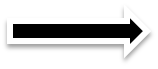 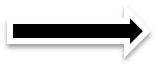 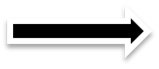 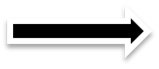 3 Specialized systemic routes….
Coronary circulation – blood from the heart           myocardium
Portal Circulation – blood from the digestive organs          liver via the portal vein
Fetal Circulation – How the fetus obtains O2 and nutrients via the moms blood.
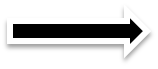 Blood Vessels
Blood Vessels
3 types: Arteries, Capillaries, & Veins

Arteries
Carries O2 blood away from the heart to the capillaries. (1 exception: pulmonary artery carries deoxygenated)
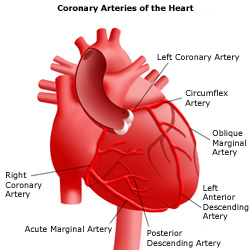 3 type of Blood VesselsCapillaries
Smallest blood vessel
connect arterioles with venules
Made of endothelial cells.
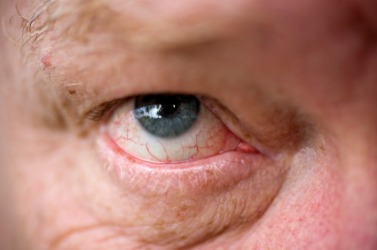 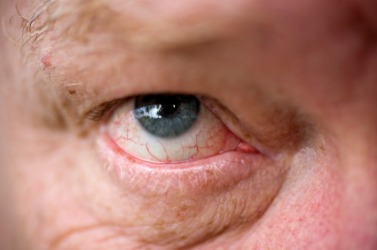 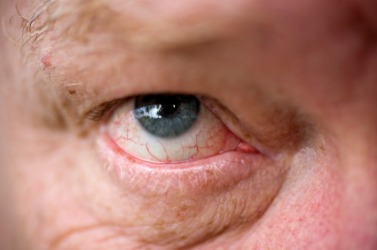 3 types of Blood VesselsVeins
Carry deoxyg. blood away from capillaries to the heart. 
3 layers: tunica externa, tunica media, and tunica intima
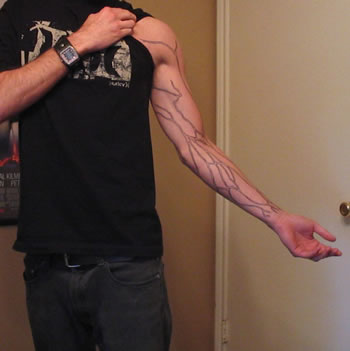 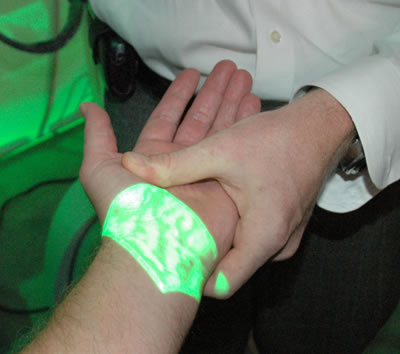 Principal Arteries
Principal Veins
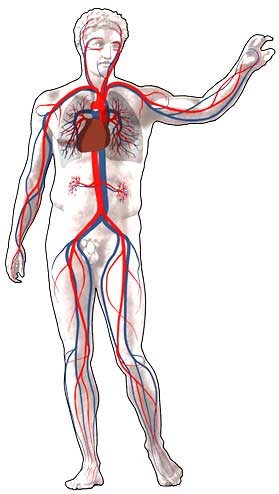 Brachial
Carotid
Brachialcephalic
Radial
Subclavian
Thoracic Aorta
Axillary
ARTERIES
Femoral
Popliteal
Dorsalis Pedis
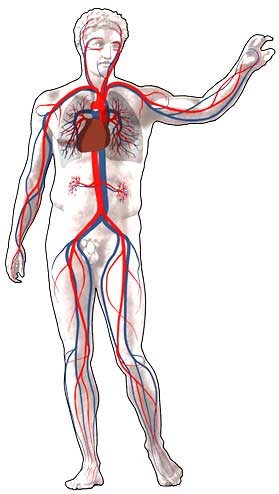 Subclavian
Jugular
Brachiocephalic
Brachial
Axillary
VEINS
Radial
Superior Vena Cava
Great Saphenous
Inferior Vena Cava
Femoral
Popliteal
Dorsalis Venous Arch
EKG, Blood Pressure & Pulse
EKGTests for electrical problems with your heart
Blood Pressure
the force of blood against the walls of arteries.
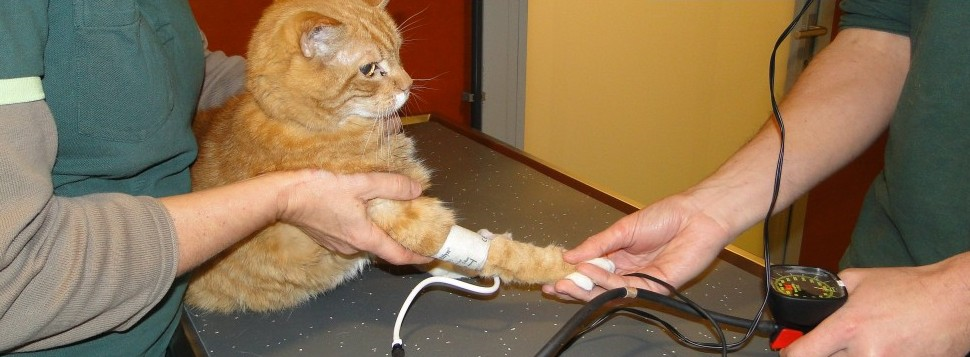 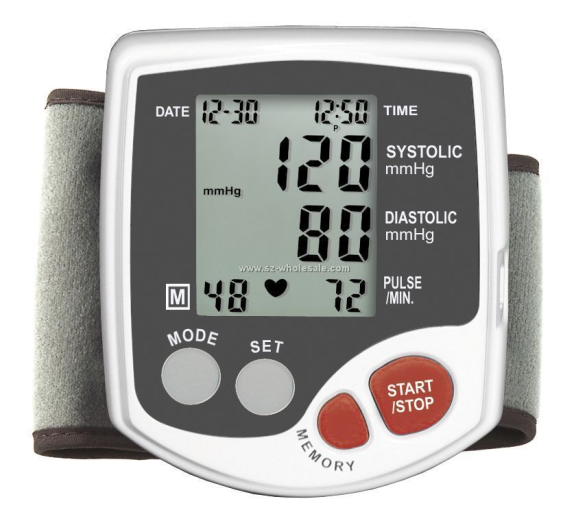 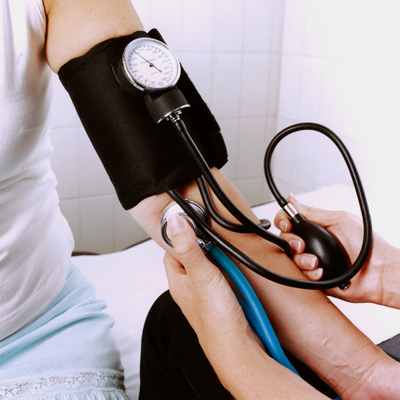